James W. Foley: A Legacy of Moral Courage
https://jamesfoleyfoundation.org/
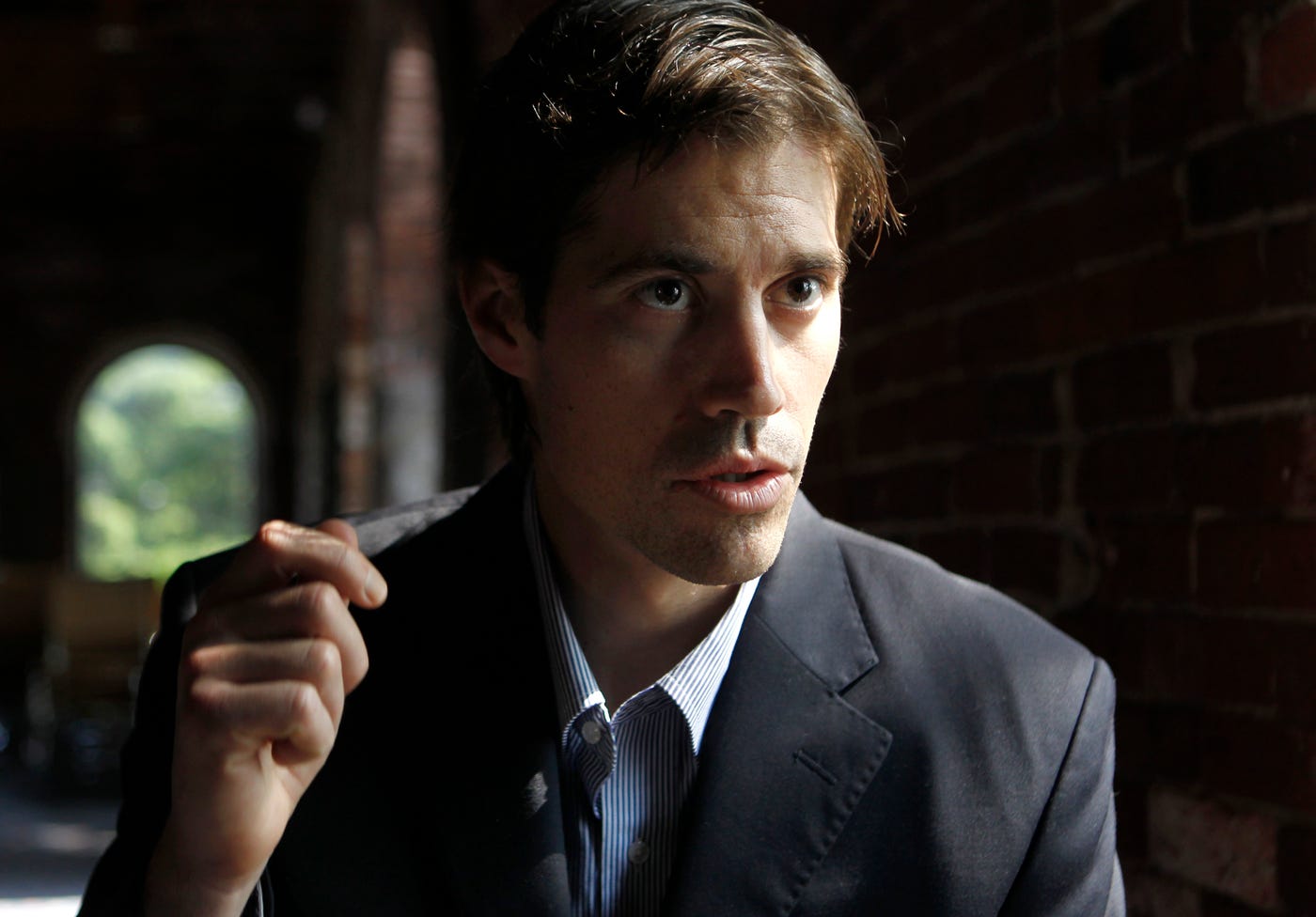 Understanding Jim’s Background and Motivation
AP Photo/Steven Senne
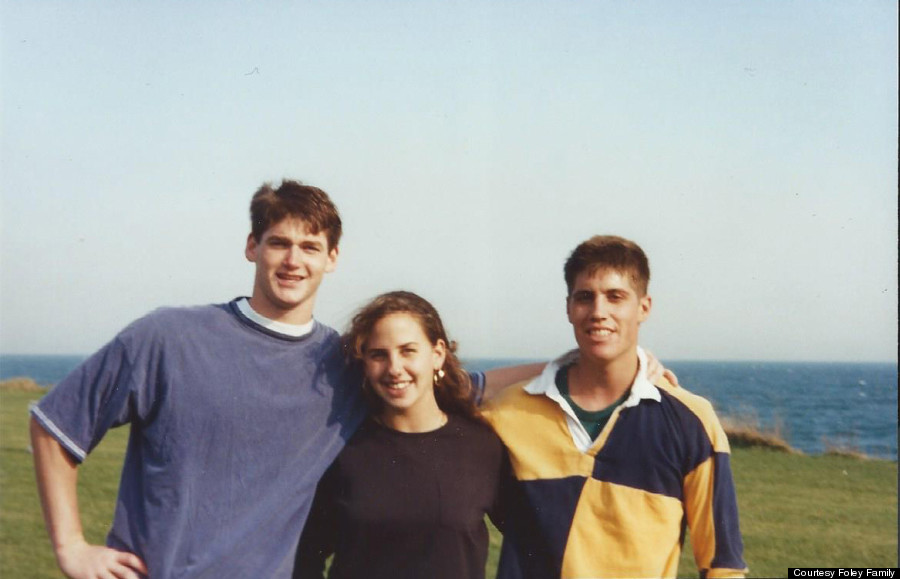 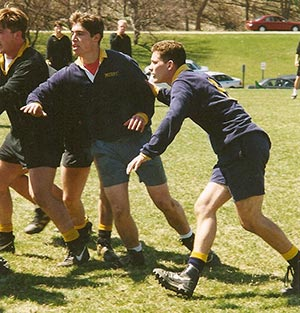 Marquette University, 1992-1996
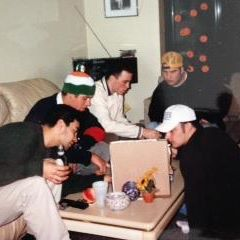 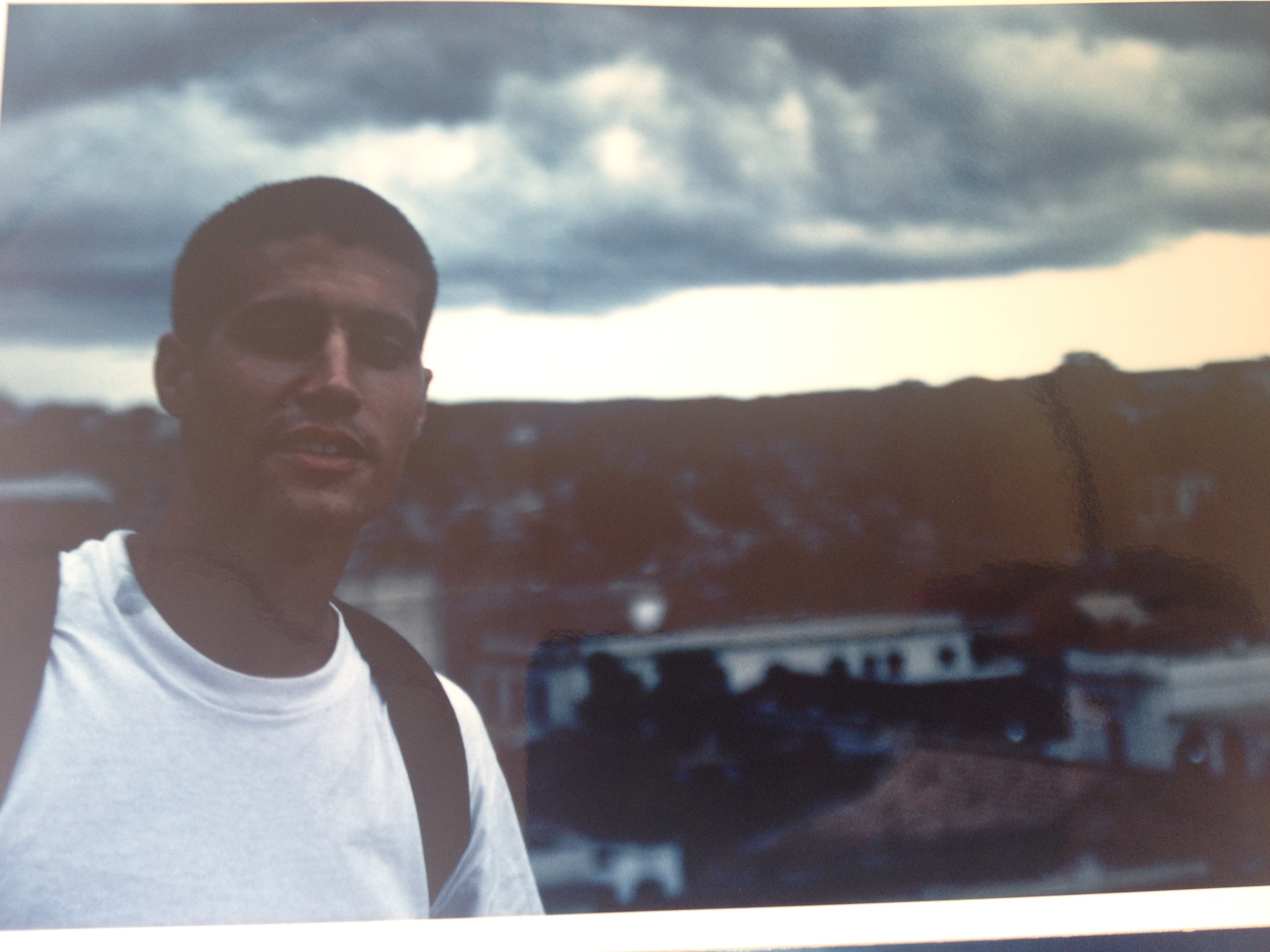 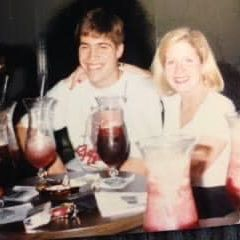 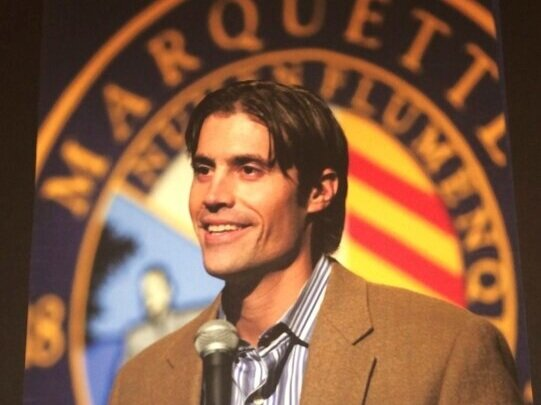 “With Marquette, I went on some volunteer trips to South Dakota and Mississippi and learned I was a sheltered kid and the world had real problems.”
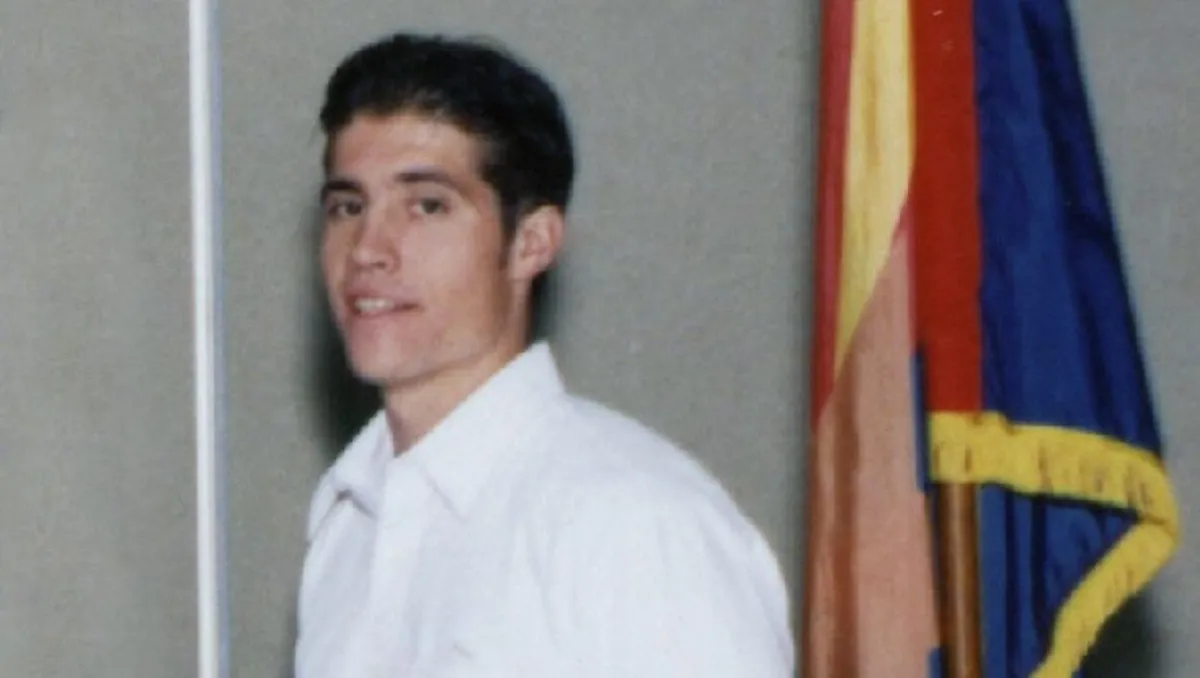 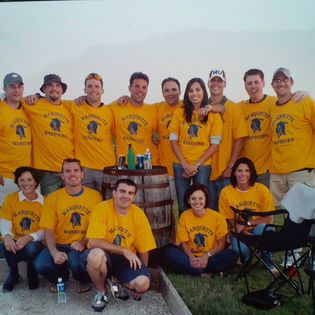 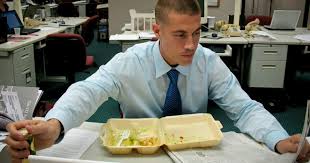 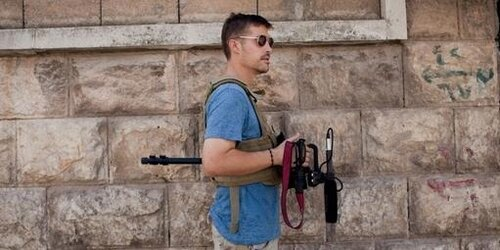 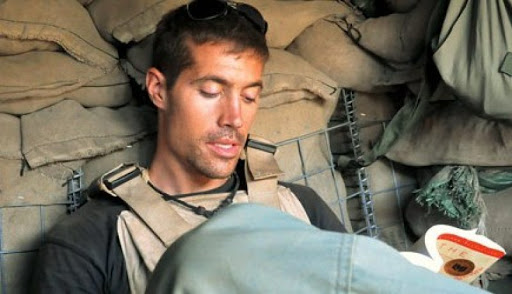 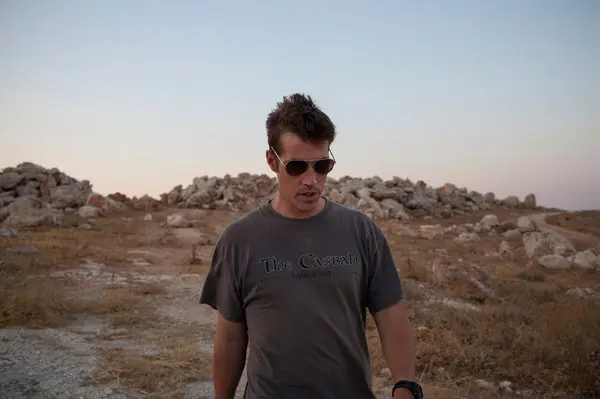 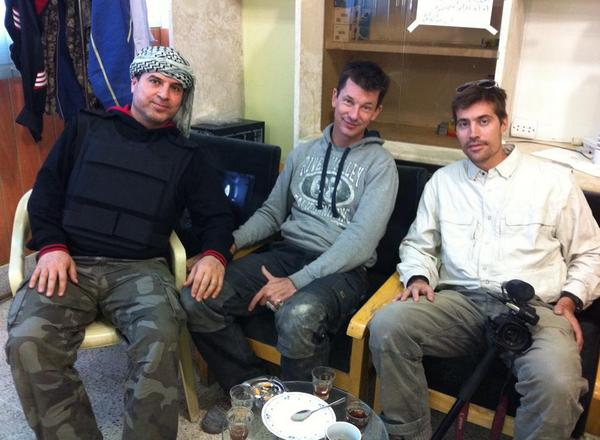 In Jim’s words…
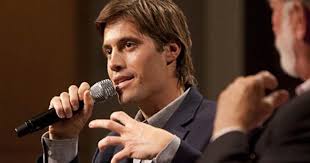 “I believe that frontline journalism is important. Without these photos and videos and firsthand experience, we can’t really tell the world how bad it might be.”
“There’s physical courage, but that’s nothing compared to moral courage. If I don’t have that moral courage, we don’t have journalism.”
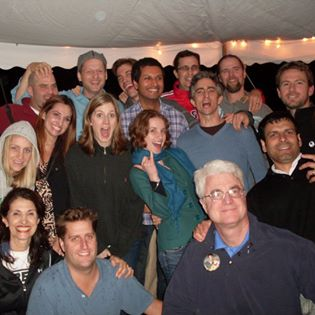 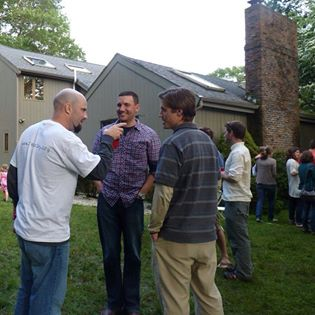 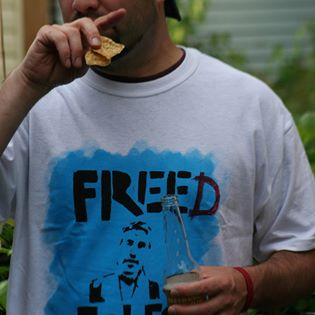 Post-Libya, Reunion Gathering
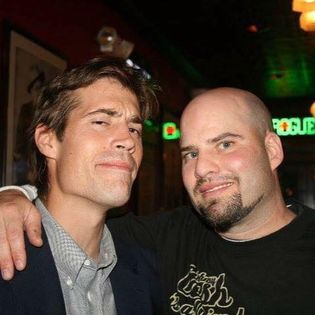 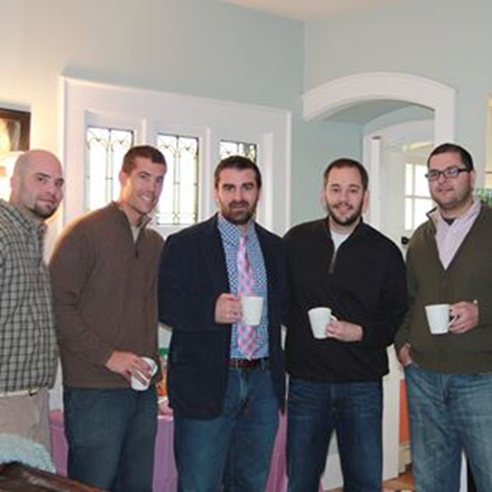 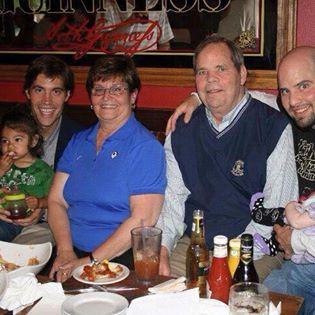 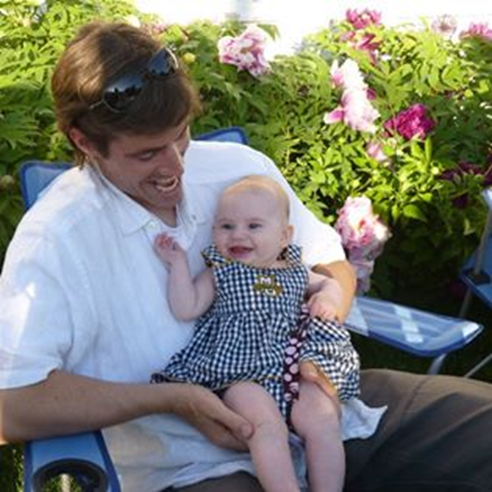 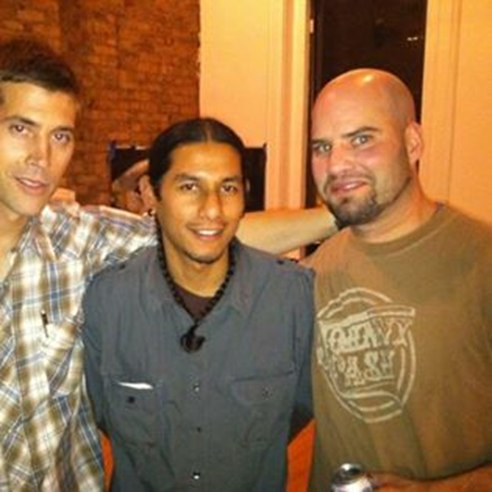 Pilsen: October 12th, 2012
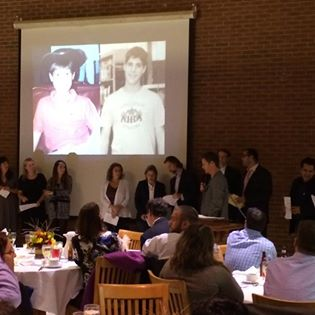 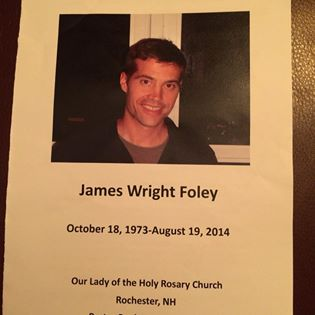 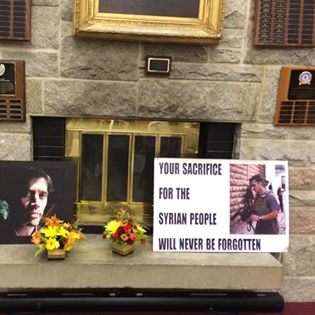 Honoring Jim’s Sacrifice
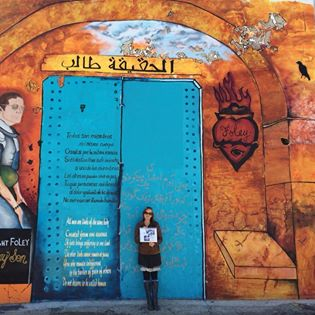 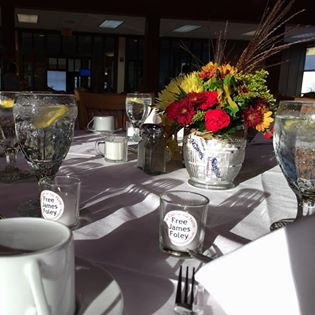 Remembering Jim
Jim Foley’s Enduring Legacy
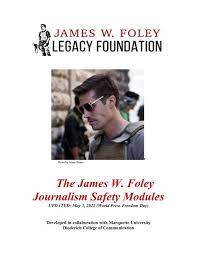 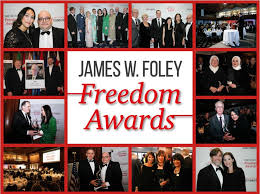 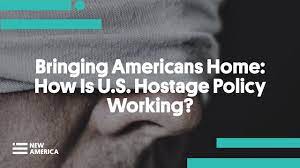